Status of WIGOS implementation 
in Russian Federation
Submitted by Alexander Gusev
WIGOS national coordinator
Russian Federation
RA II WIGOS Workshop
6-8 November 2018, Beijing, China
Introduction to the country and the NMHS
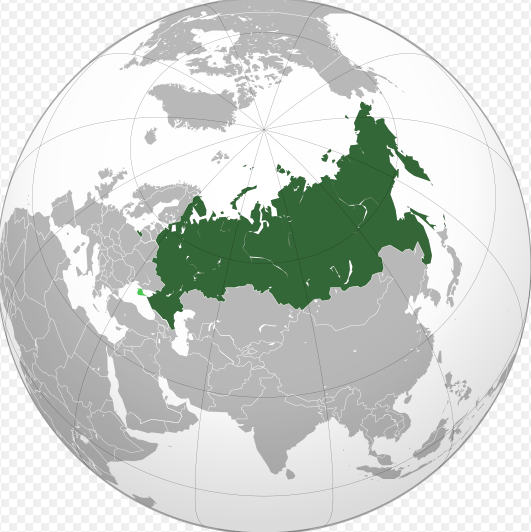 17 125 191 square kilometres (6,612,100 sq mi);
about 146.8 million people (2018).
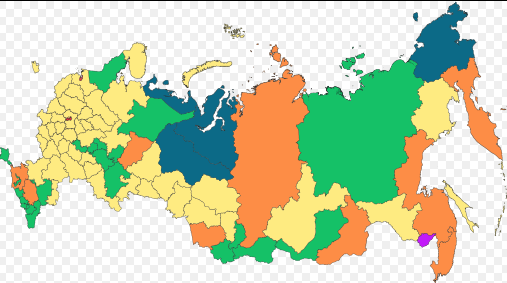 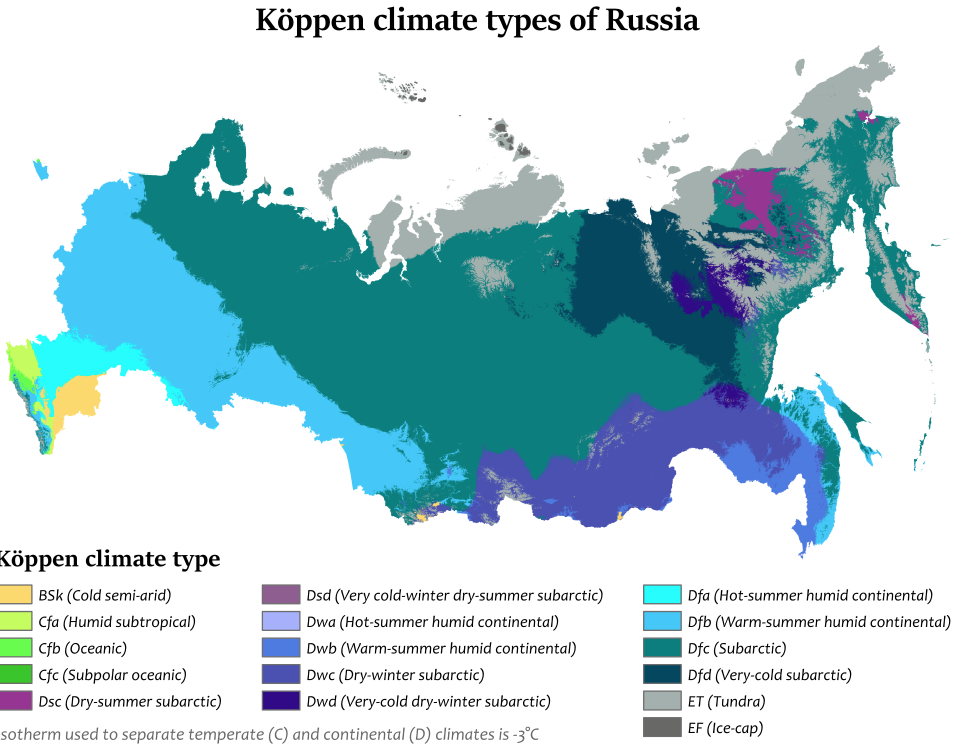 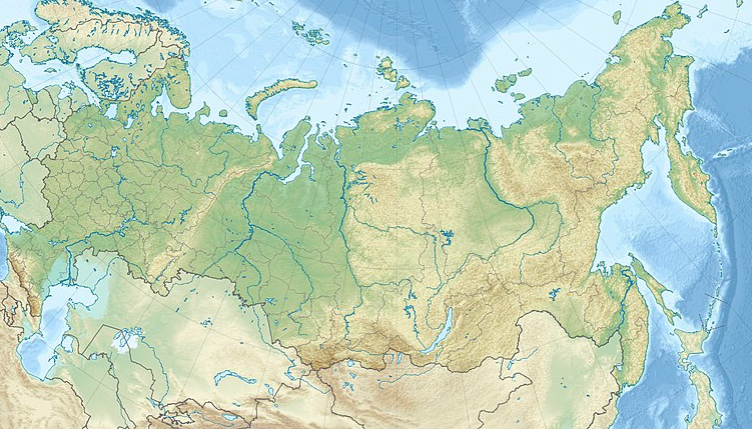 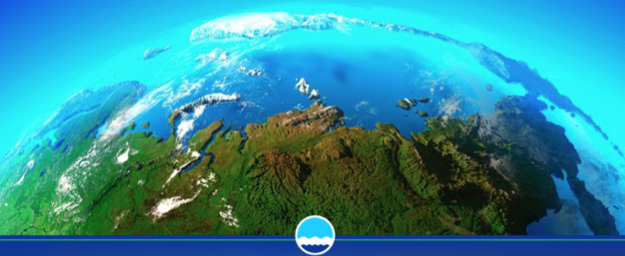 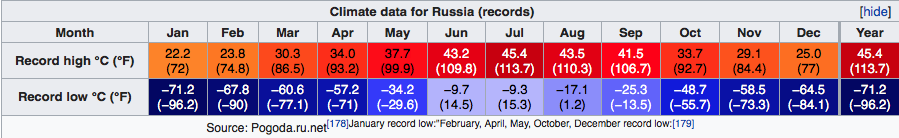 Introduction to the country and the NMHS
Russian meteorological service 
has been established in 1849

Historically Roshydromet developed as national hydrometeorological service with the inherent integration of observational networks. 
Currently, the observation network performs 
about 30 types of different observations 
(meteorology, hydrology, agrometeorology, aviation meteorology, oceanography, geophysics, environmental monitoring….) 

STAFF – about 30K

16 research institutes
Roshydromet observation networks
> 6,700 hydrometeorological stations and posts;
~ 14,000 observation programs. 

networks need to be managed from the point of view of optimizing and reducing the costs of producing observations. 

аutomated accounting system for keeping record of observation units (AASOU) are developing
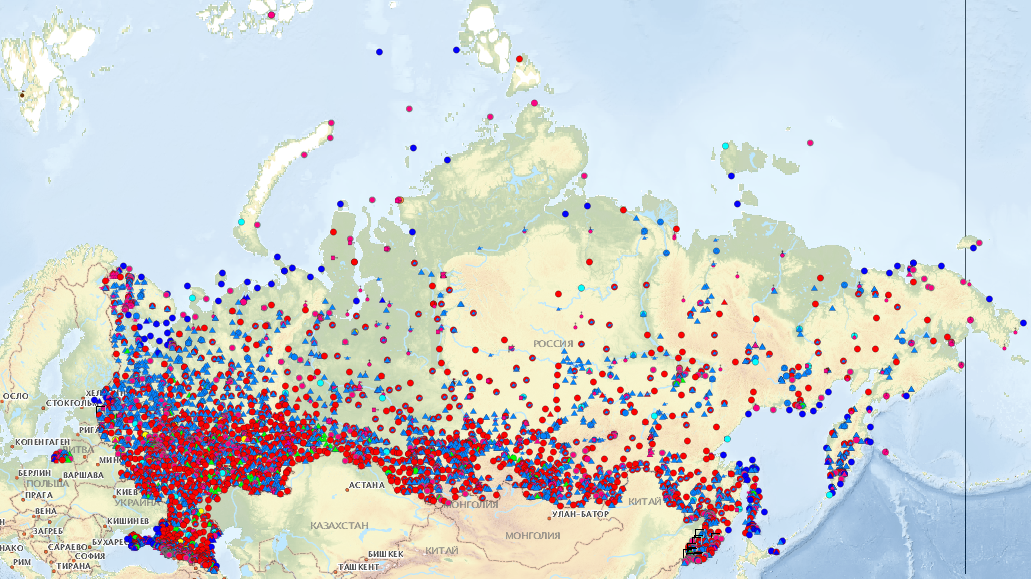 Main observation networks
Main observation networks (2)
Main observation networks (3)
Main observation networks (4)
National automated accounting system
asunp.meteo.ru
The most important element of management of such an integrated observation network is the system of accounting of its quantitative composition (OSCAR or OSCAR-like systems).

For this purpose, the national automated accounting system for observation units (AASOU), functionally close to the OSCAR system, containing, inter alia, a significant amount of diverse metadata, is used.
As an elementary object in the system, the "observation unit" is used as an object of accounting linked to a particular type of observation. Meteorological and hydrological stations, posts, observatories are described, thus, as a superposition of various "observation points".
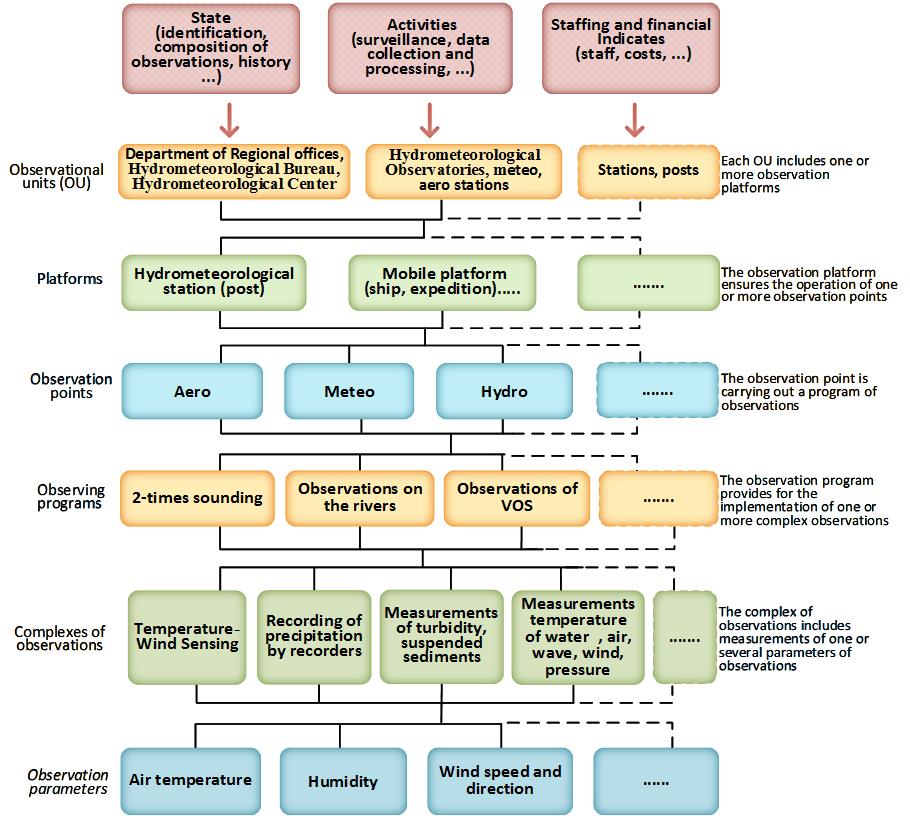 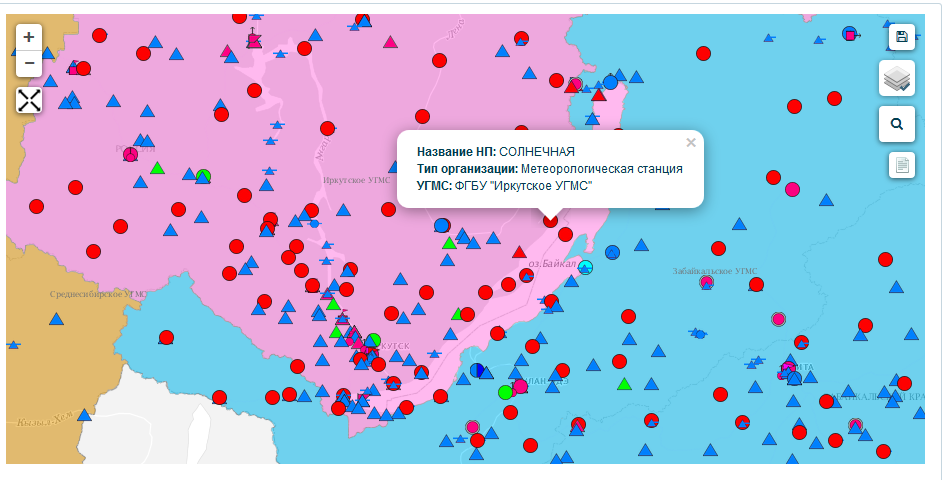 Basic features
Using ”observation units» as elementary object

Inclusion of staff and financial information

Remote web-input of information for different users

Standardized reporting on established forms of reports and indicators

Assessment of the state and dynamics of changes in network indicators

Access to standardized reporting and execution of user requests
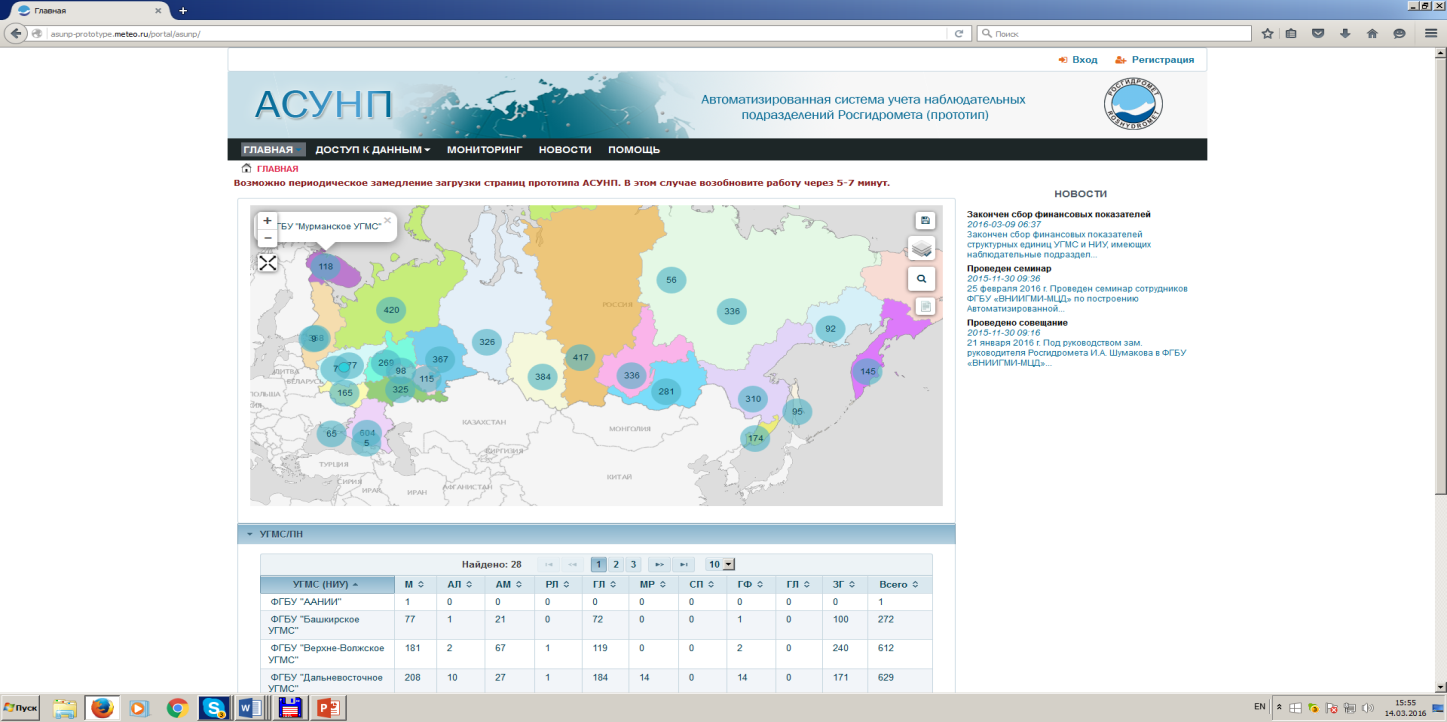 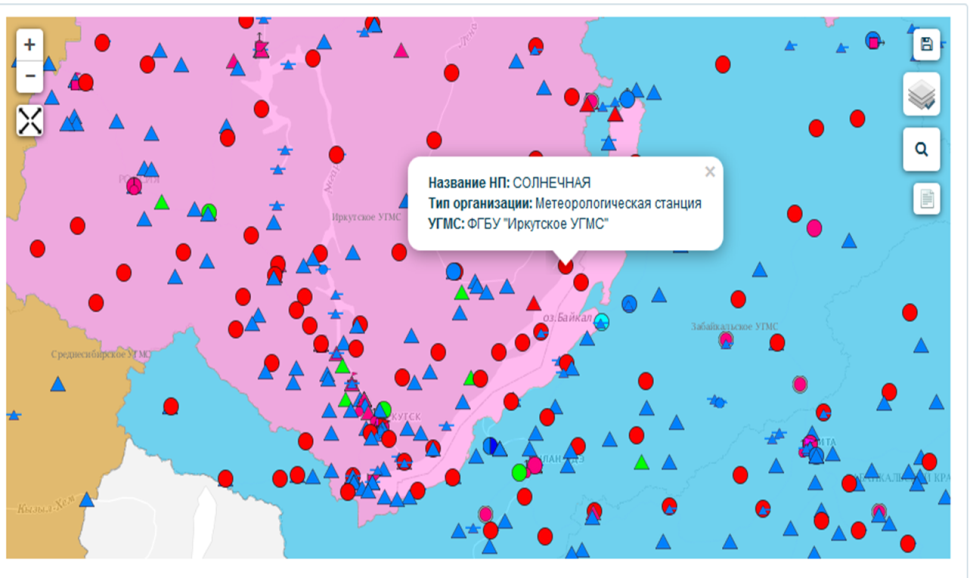 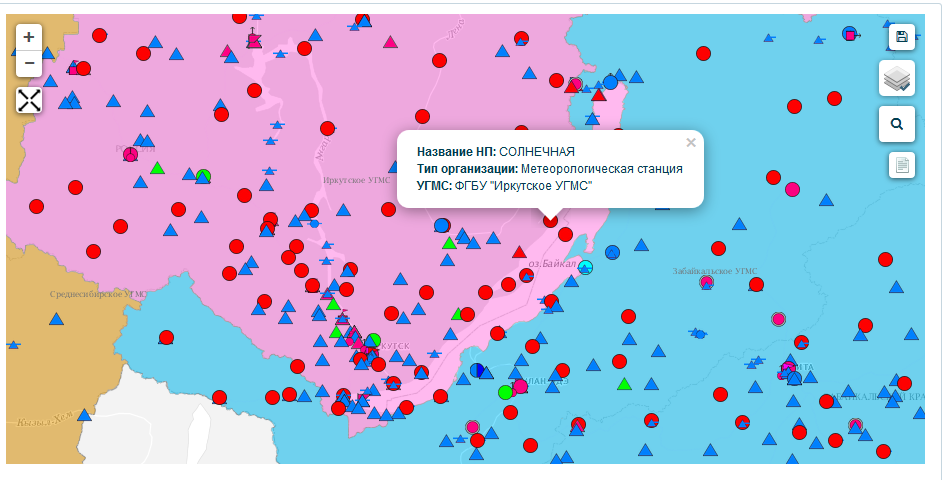 AASOU
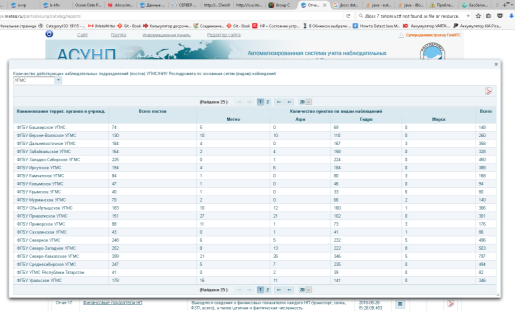 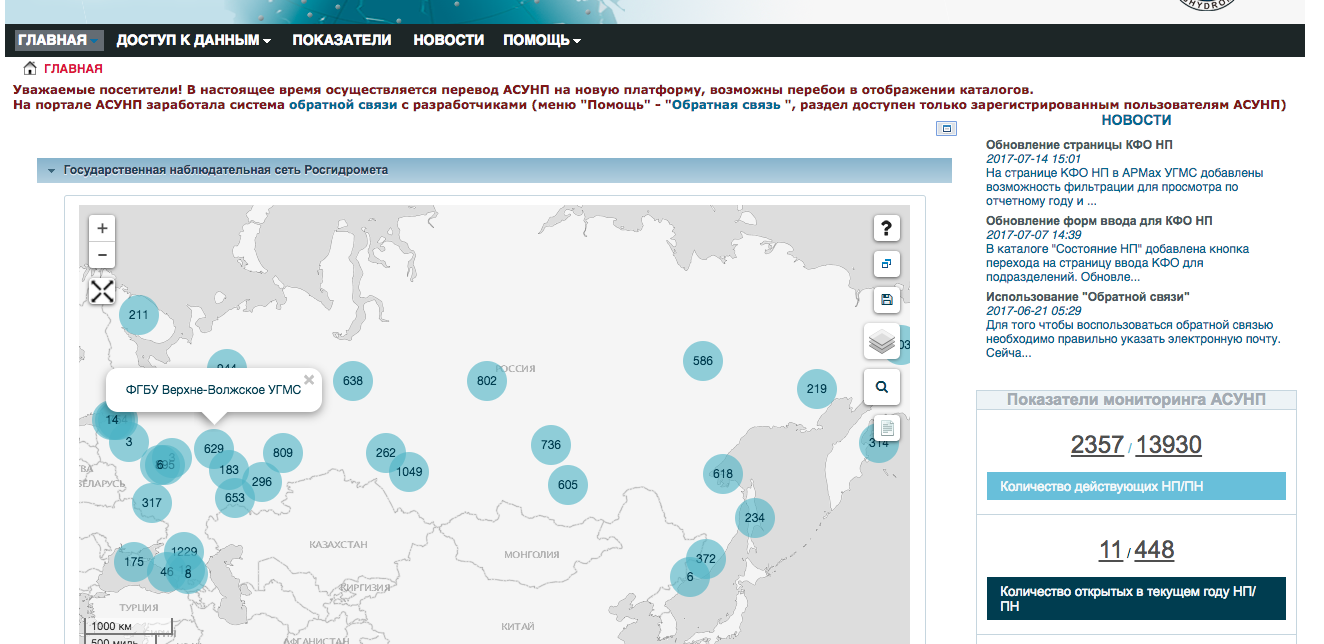 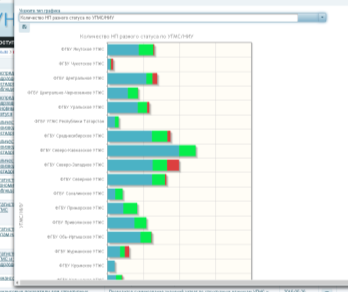 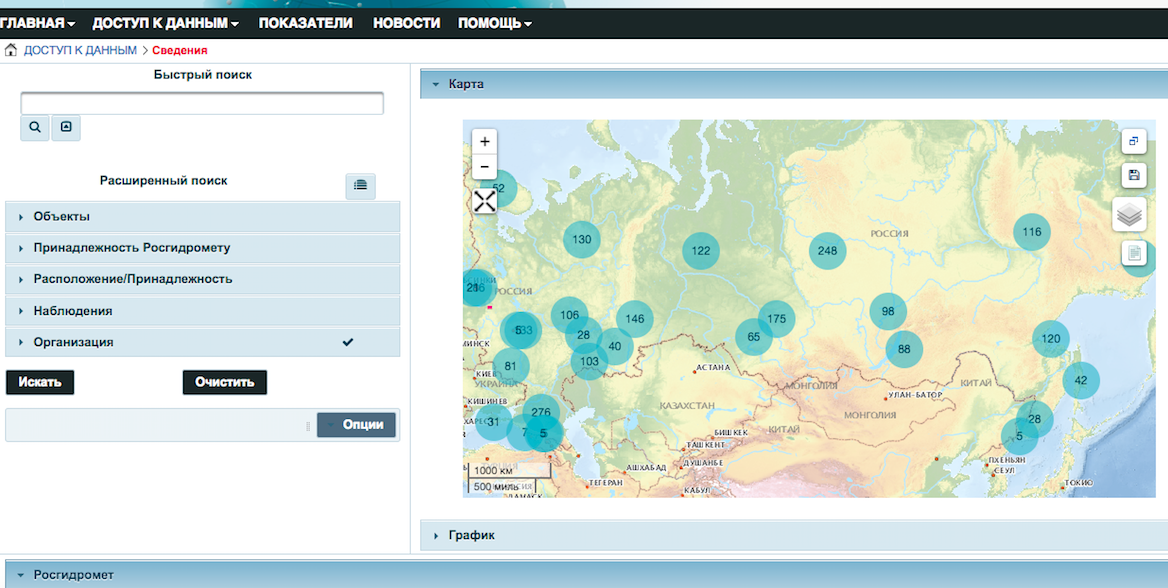 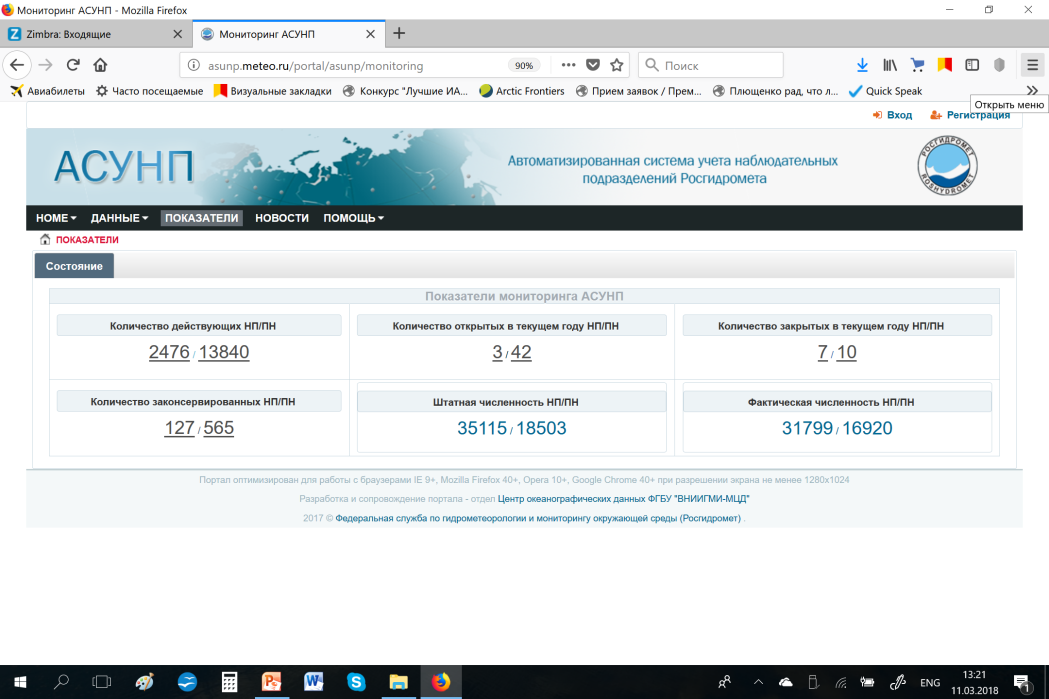 System interaction (M2M)
Through machine-to-machine interface is planned to provide a pair of AASOU with the OSCAR system. 
The system will be important elements of a plan for Russian-speaking countries of the Regional WIGOS centre.
Problems, perspectives
M2M - problem of metadata overlapping 
WDQMS 
Future evolution -
(CIS country, Regional WIGOS centre for Russian speaking countries, private and other partners …)
Motivation to participate in WIGOS project is a key problem
Status of National implementation of WIGOS
National Observing Strategy adopted/approved
National WIGOS Implementation Plan adopted/approved
National WIGOS governance mechanism: in place
National WIGOS partnership agreements for integration and open-sharing of observations from NMHSs and non-NMHSs sources: in place ;
OSCAR/Surface being populated and updated with WIGOS metadata for which observations are exchanged internationally
WIGOS Station Identifiers: implemented
WIGOS Data Quality Monitoring System (WDQMS): national process in place, for acting on quality problem information received from WDQMS; 
National focal points nominated (WIGOS NFP and OSCAR/Surface NFP)
Thank you!

gusev_ai@mail.ru
aggusev@mail.ru
Financial for the main networks and programs observations for Roshydromet and regional offices
In general, for Roshydromet: The number of OU - 2739, PO - 13299, the total cost - 5.698 billion rubles, the average cost of one measurement of one parameter is 73.57 rubles.
CliWare – инструмент (система) представления результатов работы наблюдательных сетей, обеспечение доступа к данным наблюдений
CliWare версии 2.0; новый интерфейс системы; удобный ввод для представления и расчётов; 
добавлено ведение базы данных аэрологической информации;
добавлены оперативные данные, в том числе в коде BUFR;
добавлено ведение базы климатических характеристик;
новые виды представления данных в табличном и графическом форматах.
свободно распространяемое ПО, включая OS Linux, реляционная СУБД; использование Web –технологий,
разделение пользователей на группы по уровням доступа к функциям и информации.
18
Картографическое представление (карта погоды)
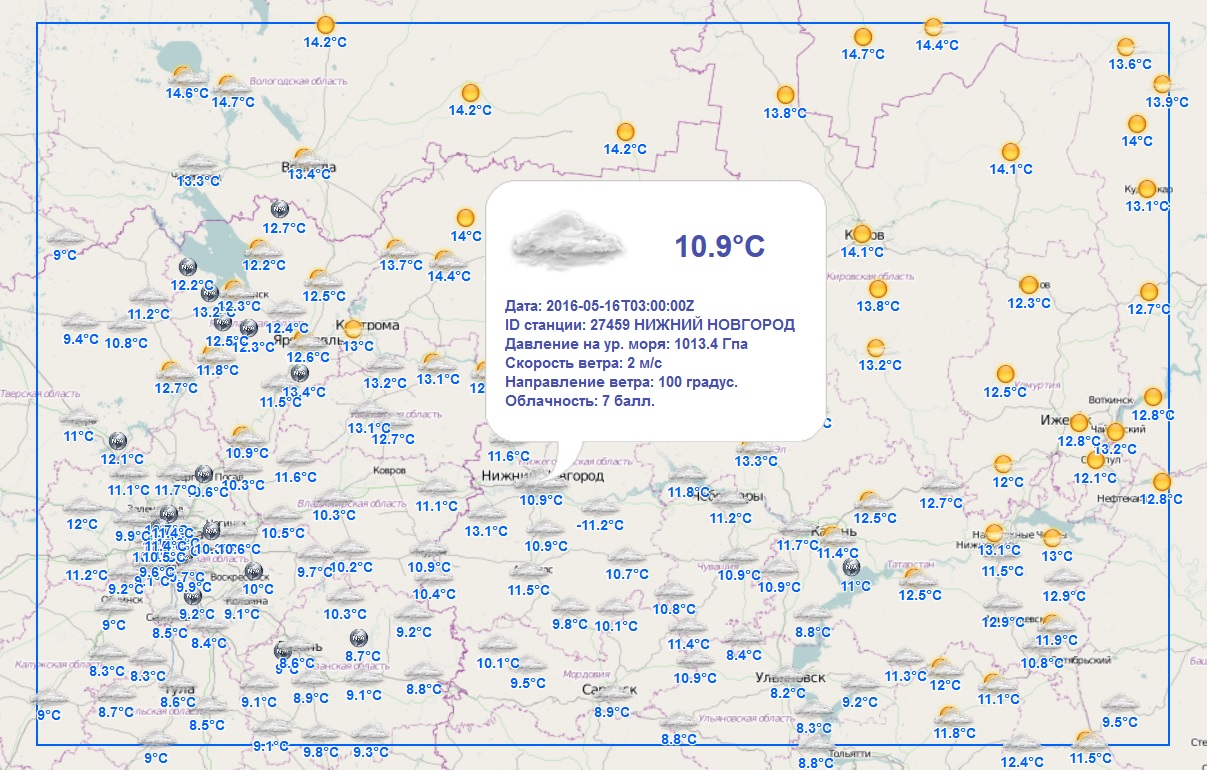 19
Картографическое представление. (карта кольцовка)
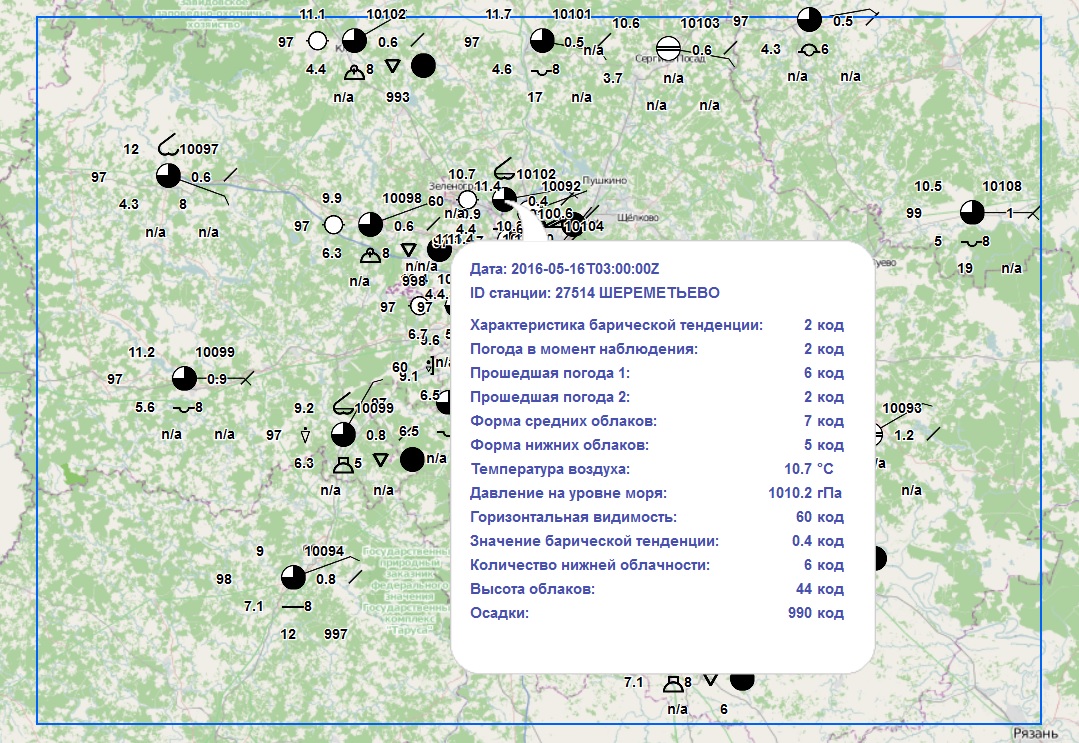 20
Картографическое представление. (гидрология)
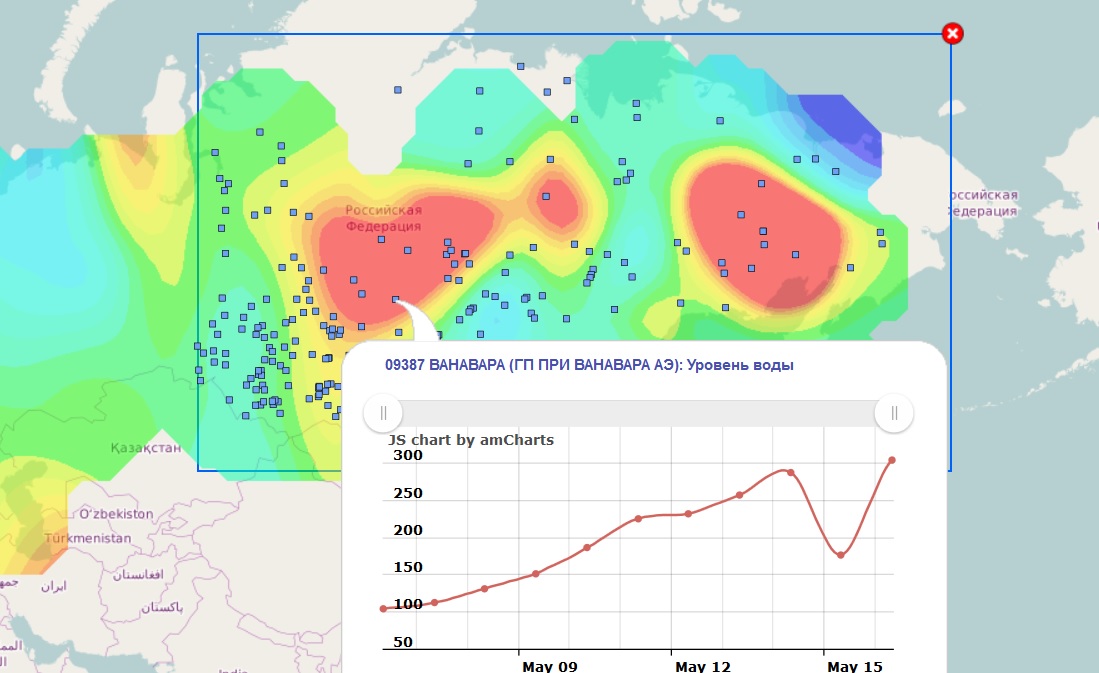 Цвет отражает изменение уровня за сутки
Картографическое представление. (карта средней температуры по телеграммам CLIMAT)
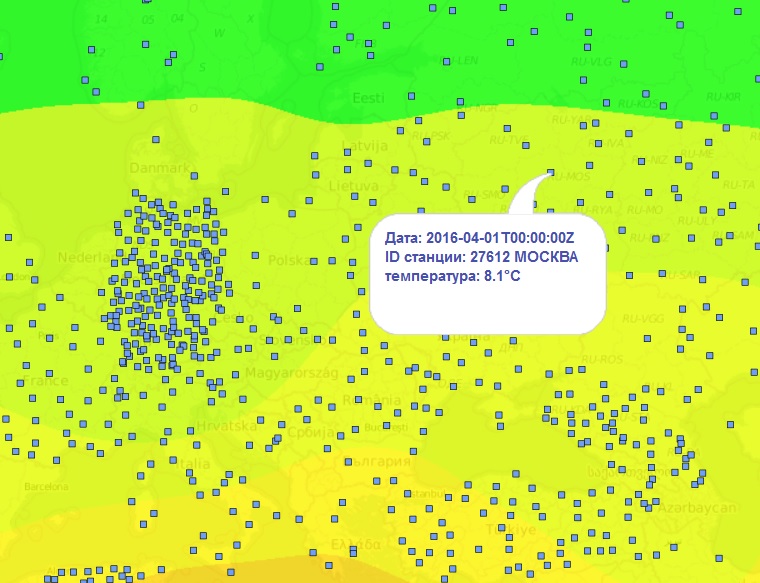 Цвет отражает среднюю температуру воздуха за месяц